Individual Differences in Attachment
Types of attachment
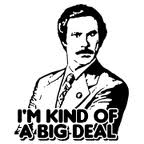 Mary Ainsworth
Mary Ainsworth is largely responsible for the original work on attachment types
Her method of assessing attachment was the strange situation
Her typology : (classification system) 

Secure
Insecure-Avoidant
Insecure-Resistant
Both of these are still used today
The Strange Situation – Ainsworth & Bell (1970)
Aimed to investigate the individual differences in attachment by seeing how babies reacted in conditions of mild stress 
(created by separation from primary caregiver and the presence of a stranger)
Observed through video cameras

Purpose built play room

2 chairs and play area

8 situations

Mother, child and stranger
Observing infants aged between 12-18 months
Ainsworth & Bell used a laboratory using structured observations
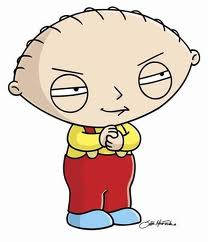 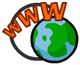 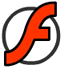 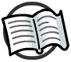 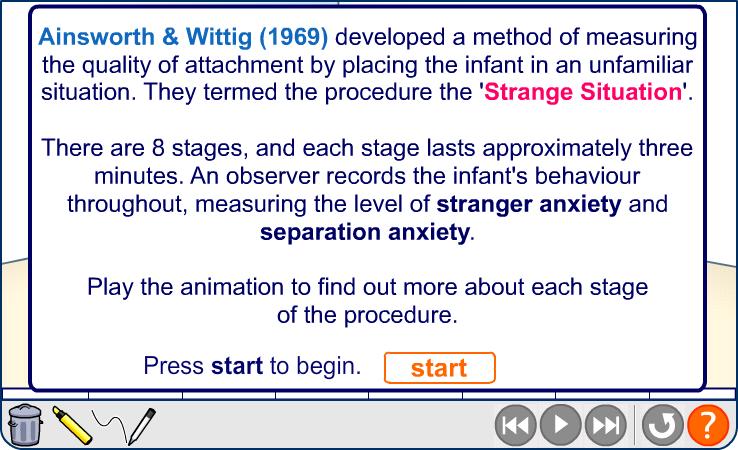 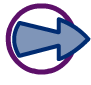 [Speaker Notes: Teacher’s notes:
You may wish to ask students to think about how the infant would behave at each stage. To help them, you could point out that the observer was particularly interested in the following behaviours:
willingness to explore
separation anxiety when the mother left the room
behaviour of the infant towards the stranger
response from the infant towards the mother on her return.

Web links:
A video of the experiment can be viewed here: http://www.youtube.com/watch?v=QTsewNrHUHU
This web link was working correctly at the time of publication. Boardworks takes no responsibility for the content of external sites.

References:
Ainsworth, M.D.S. and Wittig, B.A. (1969) Attachment and exploratory behaviour of one-year-olds in a strange situation. In B.A. Foss (Ed.), Determinants of infant behaviour (Vol. 4). London: Methuen.]
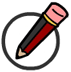 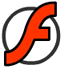 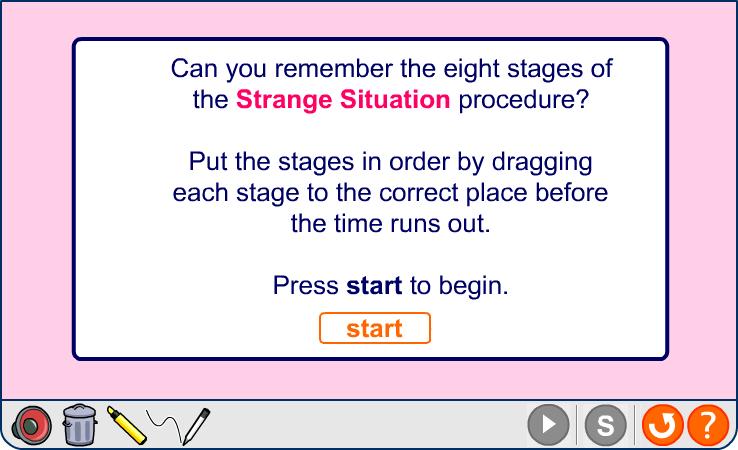 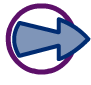 [Speaker Notes: Worksheet:
The worksheet 2_2_Strange_Situation.doc accompanies this slide.
The solution can be found on the handout 2_2_Strange_Situation_answer.doc.
The worksheet can be done as an alternative to the activity on the slide, or as a follow-up homework/revision to see what students can remember.]
The Strange Situation
What were they looking for?!
Separation Anxiety

Amount of distress shown when caregiver briefly leaves
2. Stranger Anxiety

Amount of distress shown in response to a stranger
3. Reunion Behaviour

Behaviour on being reunited with caregiver
4. Willingness to explore

Whether the infant feels they have a ‘secure base’ to explore environment
What did they find?!
Ainsworth et al identified 3 main attachment types
Securely Attached (70%)

Infant explores the environment, using caregiver as secure base. Infant shows moderate distress when separated but is easily soothed, infant is wary of stranger.
Insecure-Avoidant(15%)

Infant does not attempt to interact with mother, do not show anxiety when left with stranger. No reunion behaviour when mother returns, infants will explore but doesn’t orientate to mother
Insecure-Resistant (15%)
Infant is very distressed when separated, difficult to console on reunion. Infant rushes to mother but may show anger. Infant ignores stranger, limited exploration of environment
Summarise Ainsworth’s findings
Separation Anxiety
Stranger Anxiety
Reunion Behaviour
Exploration
Secure
Some but easily soothed
High
Enthusiastic, easy to soothe
High 
(using Mother as secure base)
Insecure-Avoidant
Indifferent
Low
Avoids contact – doesn’t seek contact
High
Insecure-
Resistant
Distressed
High
Seeks and rejects
Low
Ainsworth A02 - Positive
Lots of detail quickly
For example, a huge number of research studies into attachment behaviour adopt a longitudinal approach which can take months or even years to draw conclusions
Why is this a good thing?
Ainsworth A02 - Negative
Lacks ecological validity
What does this mean?
For example, the ‘playroom’ environment in which the infant was interacting was both strange and unfamiliar to the infants
Why is this a bad thing?
Ainsworth A02 - Negative
Ethical Issues
For example, in episode 6 (which one is that?) 20% of the infants reportedly cried ‘desperately’, clearly showing their distress
Why is this a bad thing?
Ainsworth A02 - Negative
The classification system doesn’t fit all infants
For example, Main & Solomon (1986) added a fourth type ‘D’ attachment which was for babies who were inconsistent and clearly didn’t fit Ainsworth’s A, B or C
Why is this a bad thing?
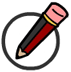 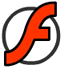 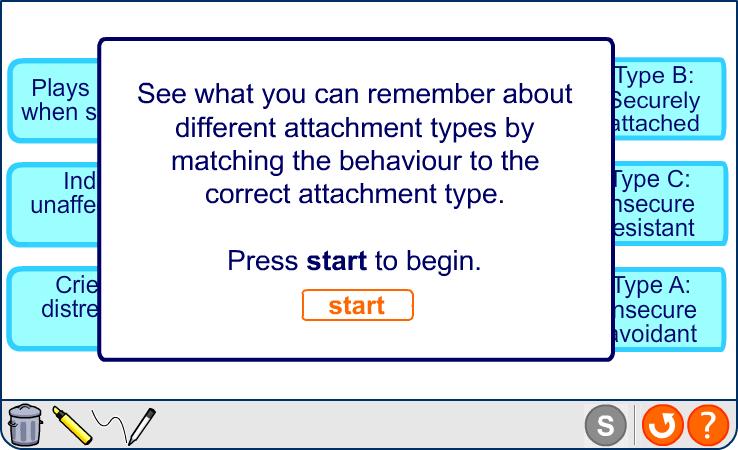 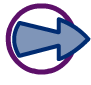 [Speaker Notes: Worksheet:
The worksheet 2_2_Types_of_attachment.doc accompanies this slide.
The solution can be found on the handout 2_2_Types_of_attachment_answer.doc.
The worksheet can be done as an alternative to the activity on the slide, or as a follow-up homework/revision to see what students can remember.]
Affects and Effects
Affecting factors in attachment types
Effect of attachment types on later life
Factors that can affect the type of attachment
Temperament Hypothesis
Sensitivity Hypothesis
Sensitivity Hypothesis
The Mother
Ainsworth argued that mothers who were sensitive to their infants’ needs, who could read their moods/feelings and respond to them effectively were more likely to produce securely attached infants
In contrast, mothers who were less sensitive and responsive to their infants, who ignored them or were impatient were more likely to have insecurely attached infants
Temperament Hypothesis
The Infant
Kagan argued Ainsworth’s explanation placed too much emphasis on the role of the mother and ignored the natural innate temperament of the child.
According to this hypothesis, infants are born with different individual characteristics relating to how active, emotional and sociable they are naturally.
It is this rather than the mother that dictates the attachment type
How early attachment types shape adult behaviour
Adult romantic behaviour
Behaviour at school
Behaviour at school
Adult romantic behaviour
Children who are securely attached explore their environment more, are better able to deal with challenging situations and are more adept at problem solving.
Hazen & Shaver (1987) – The Luuuurvve Quiz
Adults who were securely attached as infants find it relatively easy to get close to others and are comfortable depending on others and having others depend on them.
Insecure avoidant adults are uncomfortable being close to 
others.
Insecure-avoidant children often develop behavioural issues and lack persistence in learning